香川県
兵庫県
神奈川県
北海道
徳島県
大阪府
新潟県
青森県
愛媛県
奈良県
富山県
岩手県
高知県
和歌山県
石川県
宮城県
福岡県
鳥取県
福井県
秋田県
佐賀県
岡山県
長野県
山形県
長崎県
島根県
岐阜県
福島県
大分県
広島県
山梨県
茨城県
山口県
熊本県
静岡県
栃木県
宮崎県
愛知県
群馬県
鹿児島県
滋賀県
埼玉県
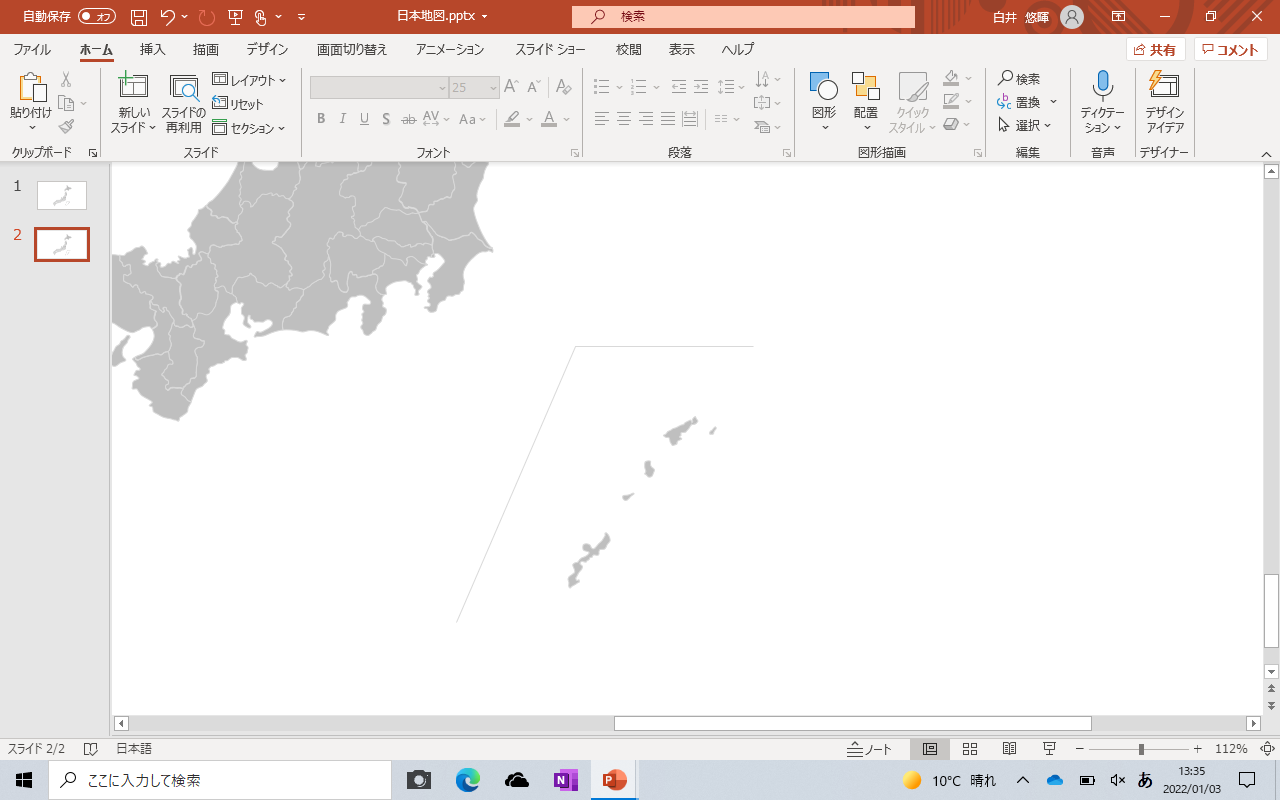 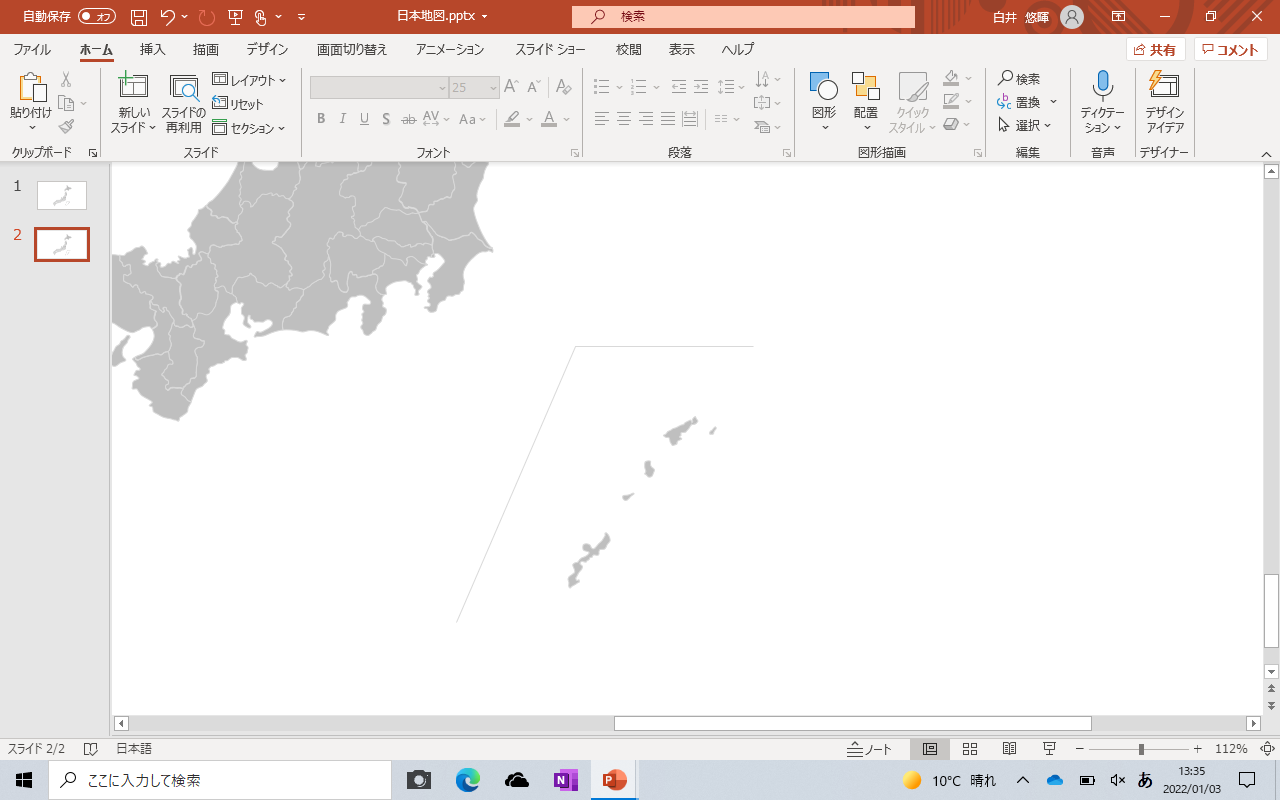 沖縄県
三重県
千葉県
京都府
東京都